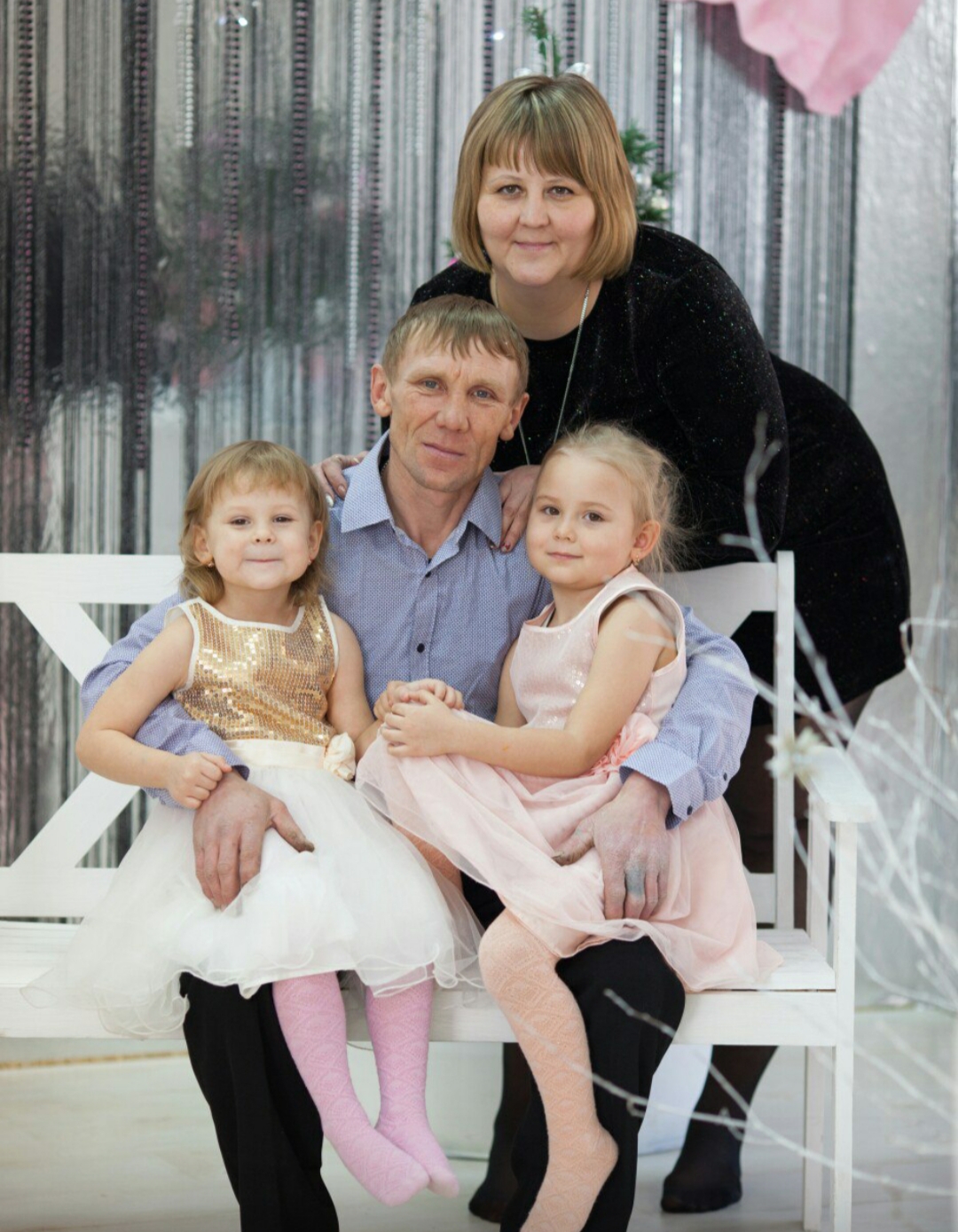 Моя семья
Моя семья состоит из 7 человек:
Я- Матаева Мария Олеговна 
Папа- Матаев Олег Витальевич 
Мама- Матаева Мария Викторовна 
Сестра- Чичерина Галина Валерьевна
Сестра- Матаева Елизавета Олеговна 
Сестра- Матаева Полина Олеговна 
Бабушка- Чичерина Галина Афонасьевна
Моя мама работает продавцом  в магазине.
  Продавец – это человек, который продаёт  товары необходимые людям.
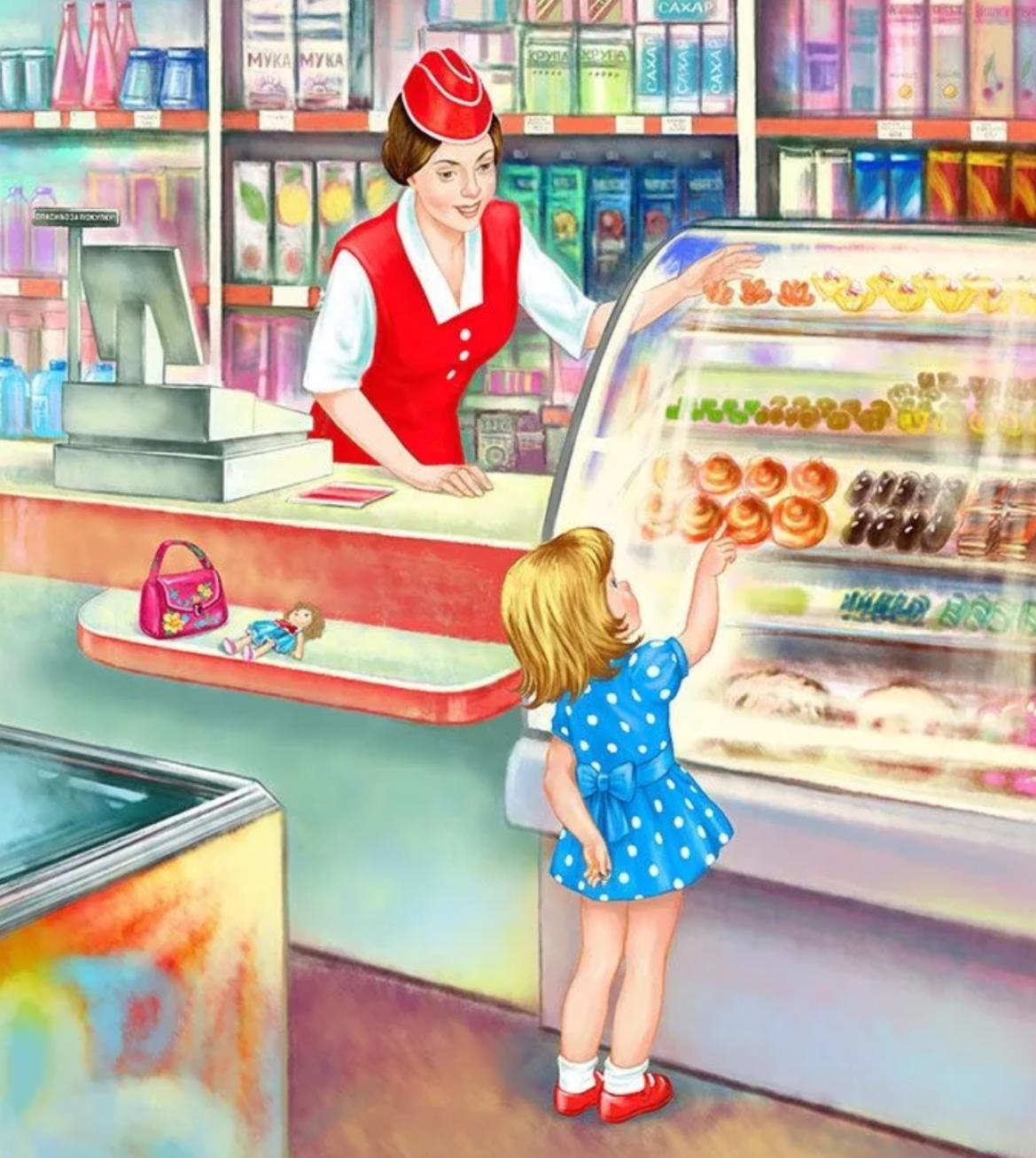 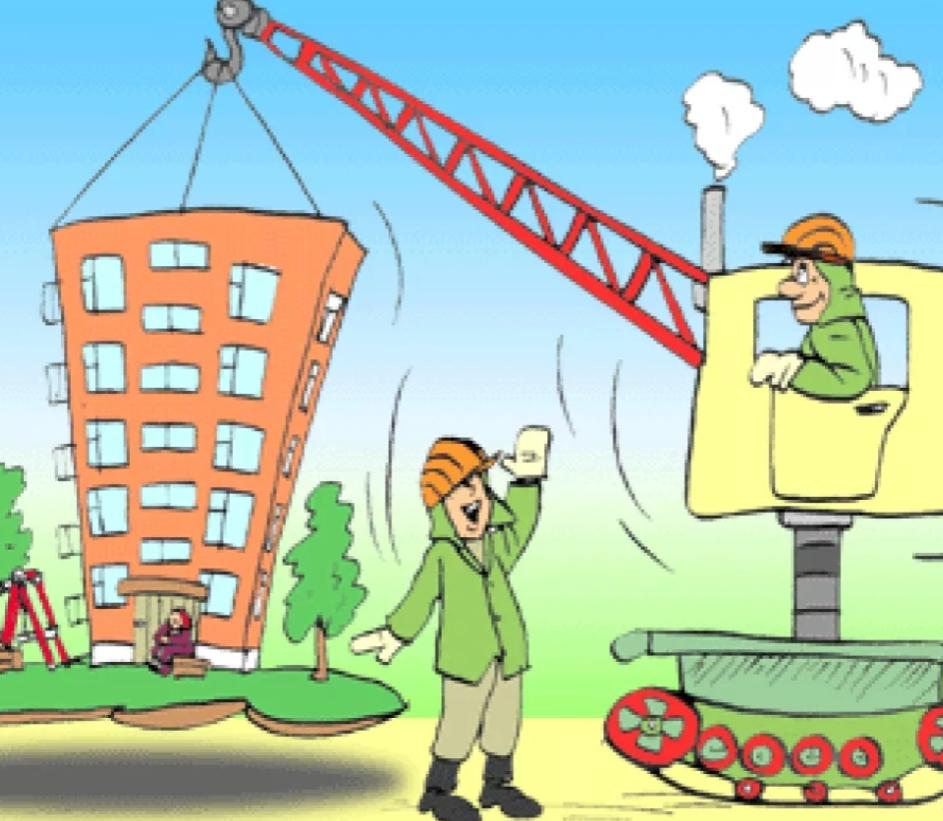 Мой папа машинист крана или крановщик. 
  Крановщик- это человек,   который управляет краном для поднятия и перемещения тяжёлого груза.
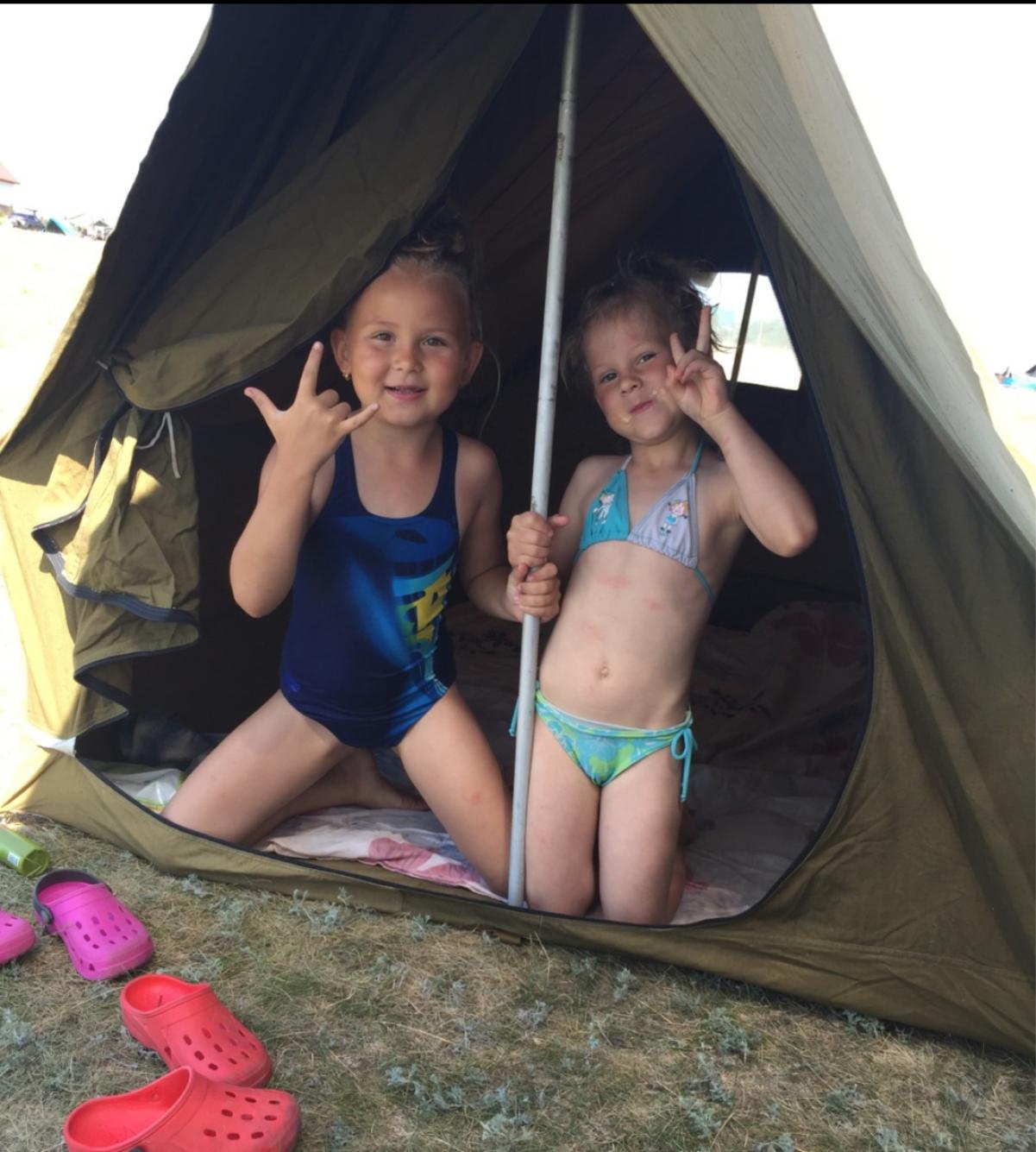 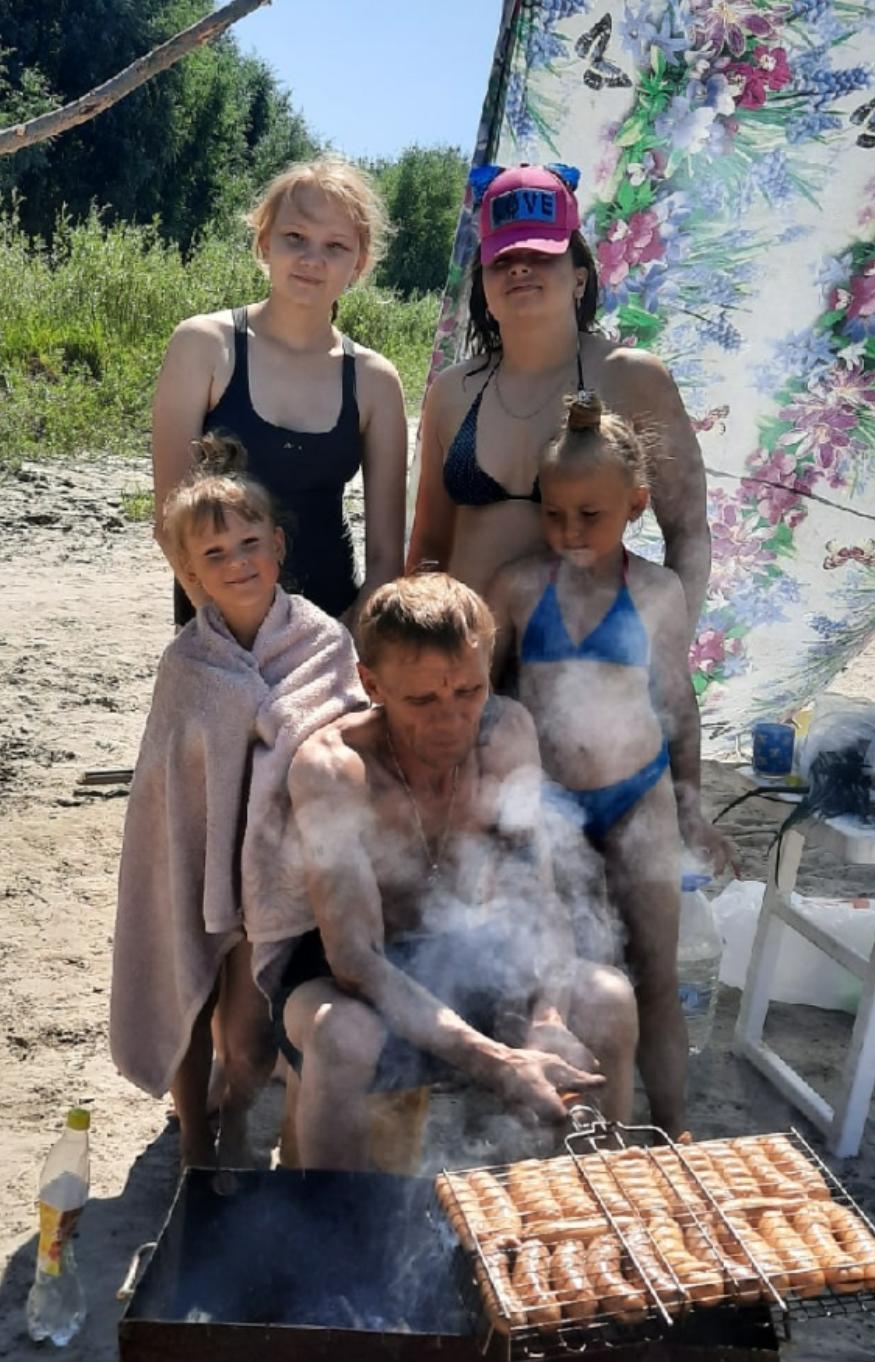 Отдых в нашей семье разнообразный.
    Летом мы ездим на природу, жарим шашлыки, купаемся в речке, загораем на песке. Зимой мы выходим на вечернюю прогулку всей семьёй, играем в снежки, катаемся на лыжах и на санках.  Еще зимой мы любим ездить на каток и на горки.  Вечером мы отдыхаем и пьём чай все вместе.
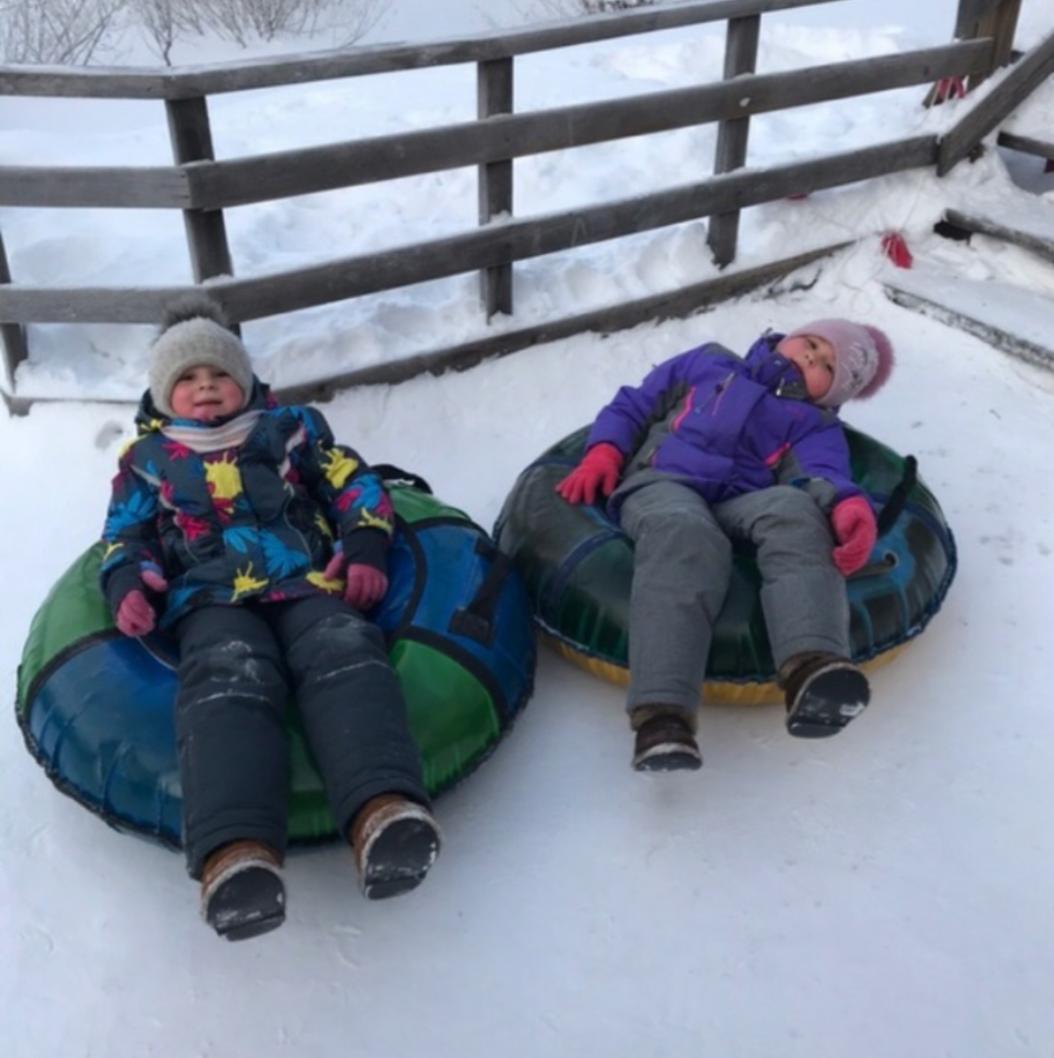 Обязанности в нашем доме
Папа выполняет тяжёлую работу в доме и на улице, он чистит снег зимой и обустраевает дом . Мама каждый день готовит завтрак,обед и ужин. Еще мама следит за чистотой в доме.  Я с Полиной помогаю маме и папе,если им нужна какая то помощь.  Мы моем за собой посуду,убираем игрушки, протираем пыль и выносим мусор.
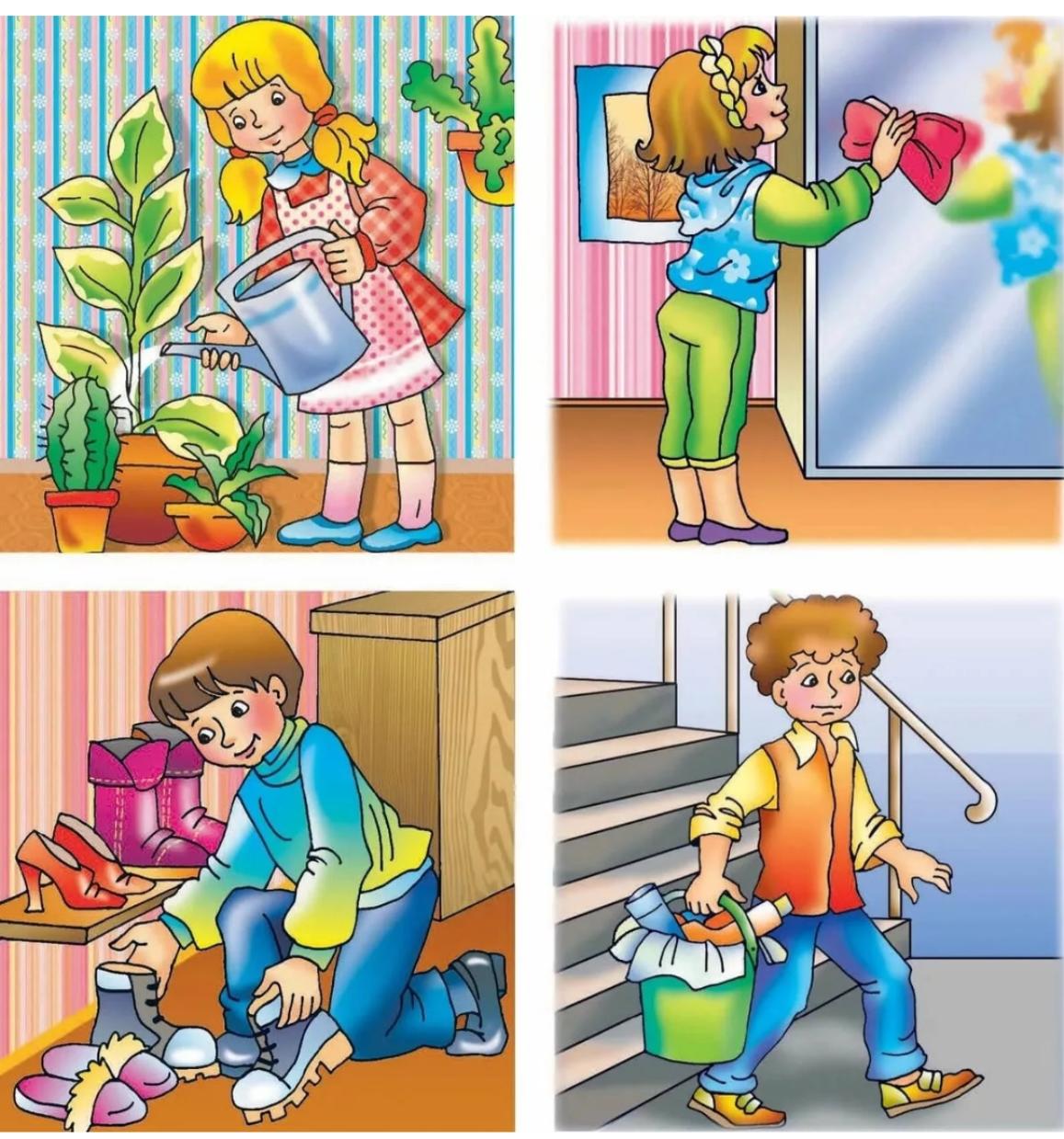 Пословицы о Семье
Где любовь да совет, там и горя нет
Вся семья вместе, так и душа на месте 
Семья в куче, не страшна и туча 
Дом согревает не печь, а любовь и согласие 
Дерево держится корнями, а человек семьёй 
Семьей дорожить- счастливым быть 
Согласие да лад в семье клад
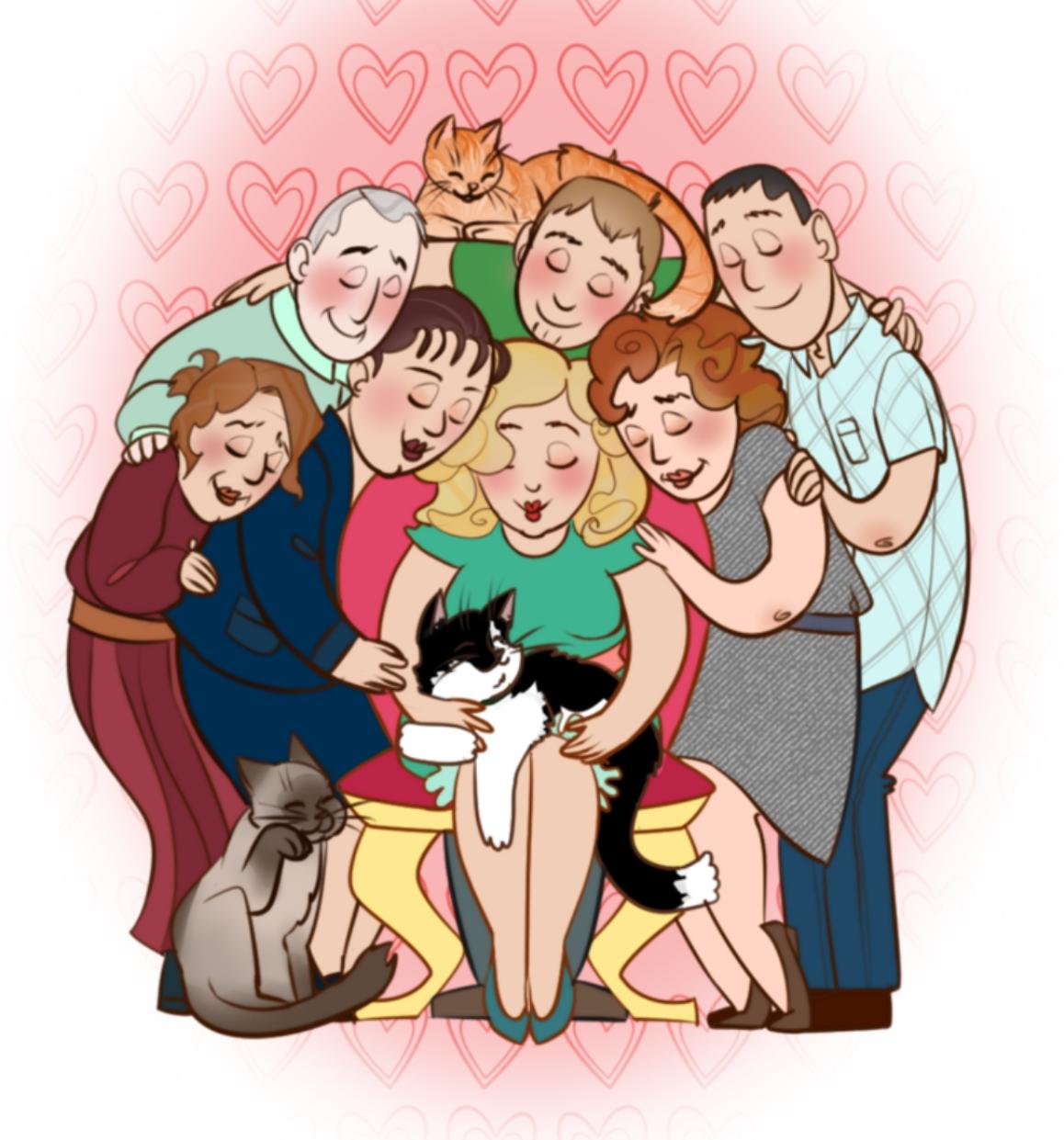 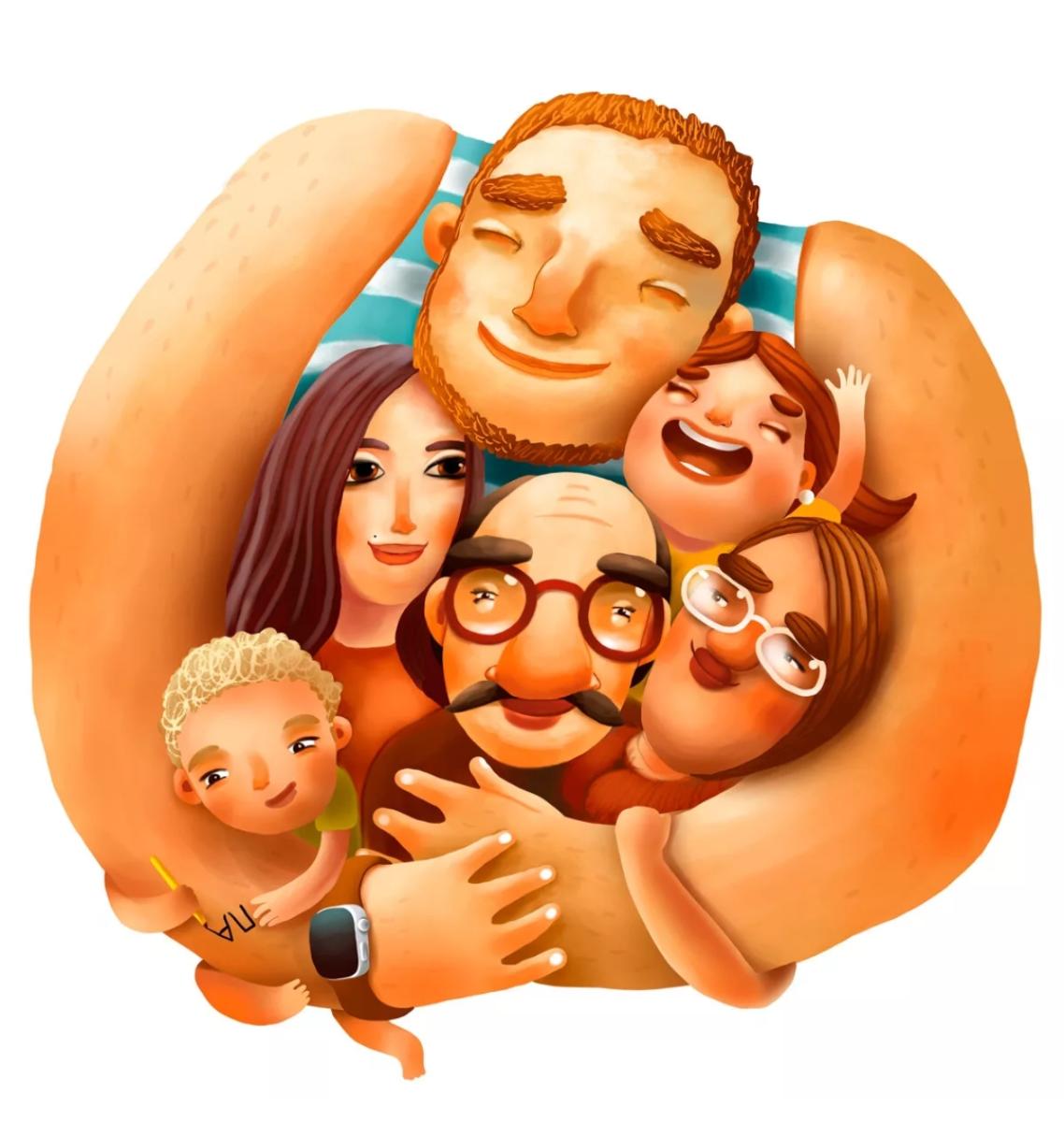 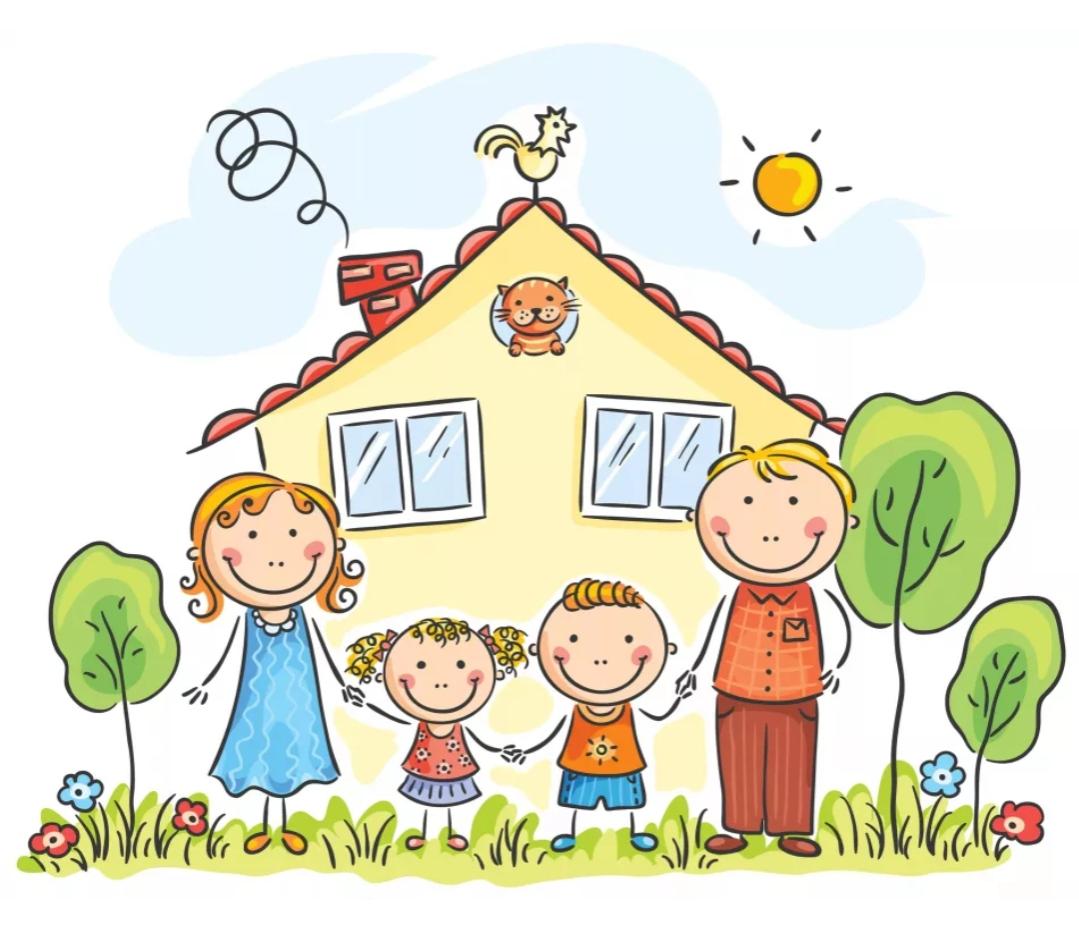